人教精通版四年级上册
Unit5 I like those shoes.
WWW.PPT818.COM
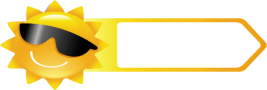 Review
Look and match
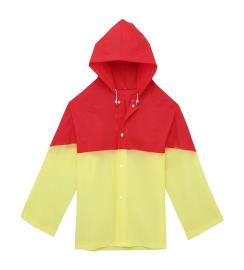 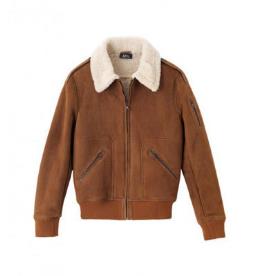 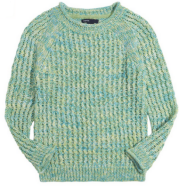 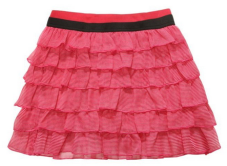 raincoat
jacket
skirt
sweater
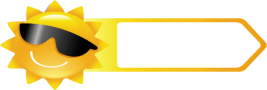 Review
Look and say
1
___________?
2
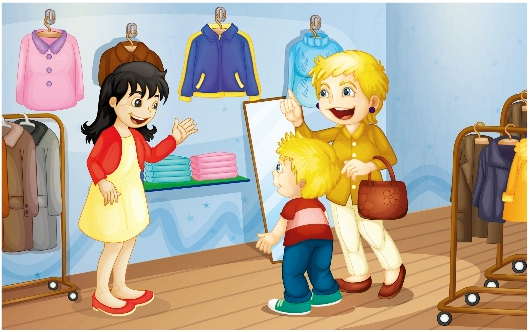 Please show me that _____.
Can I help you
jacket
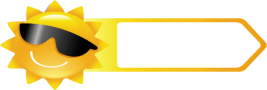 Review
Look and say
3
__________.
4
Thank you.
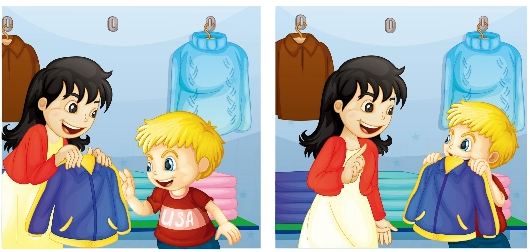 Here you are
try it on
5
Sure!
Can I ______?
6
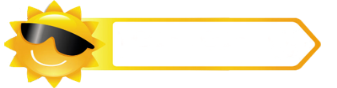 Presentation
Let’s learn
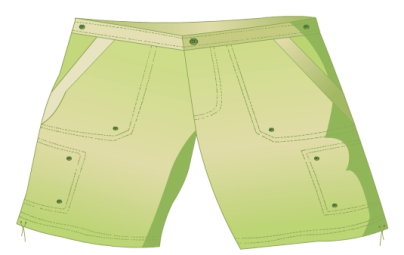 shorts
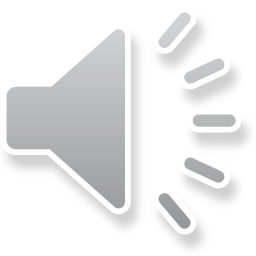 What colour are the shorts?
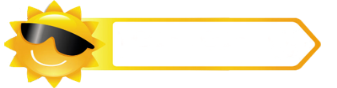 Presentation
Let’s learn
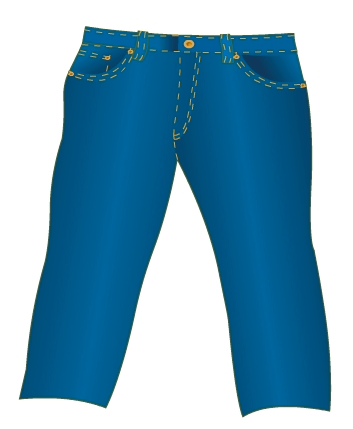 jeans
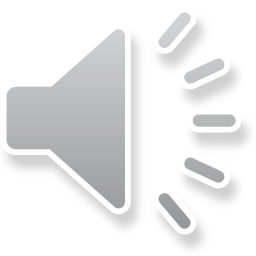 What colour are the jeans?
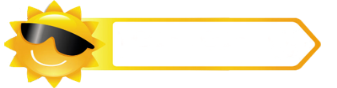 Presentation
Look and say
Look at the shorts.
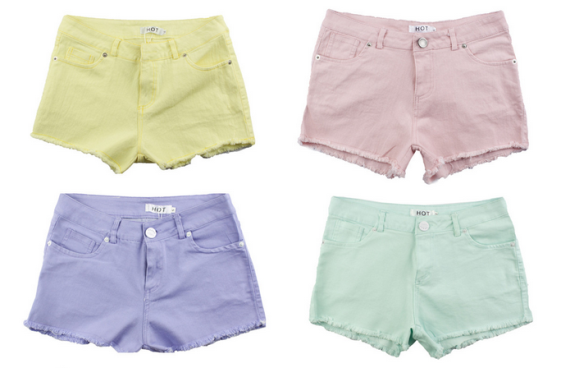 They are so cool!
cool
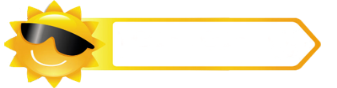 Presentation
Look and say
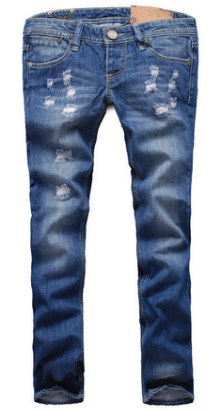 Look at the jeans.
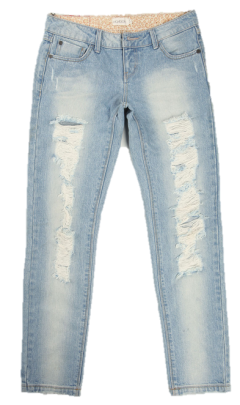 Do you like them? Can we look at your jeans?
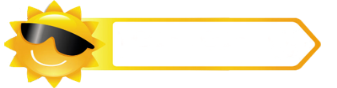 Presentation
Look and say
Guess! What are they talking about?
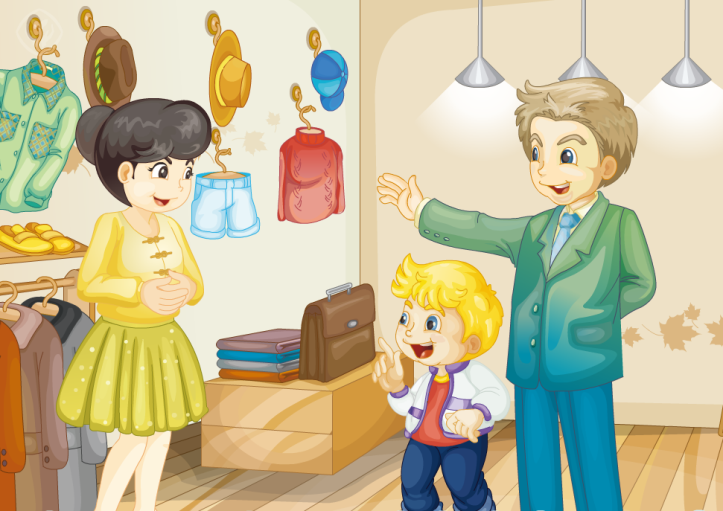 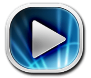 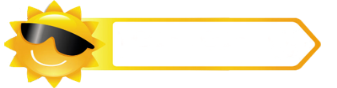 Presentation
Listen and imitate
Dad, look at the blue shorts. They’re really cool!
2
Can I help you?
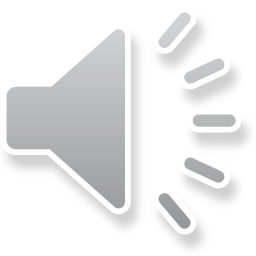 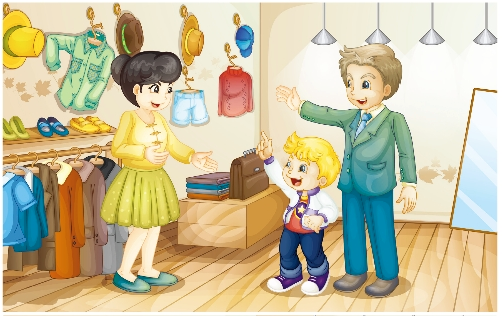 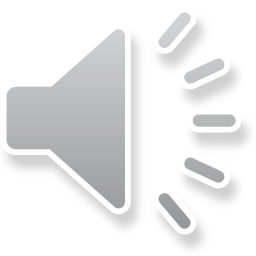 1
3
Can we look at the blue shorts, please?
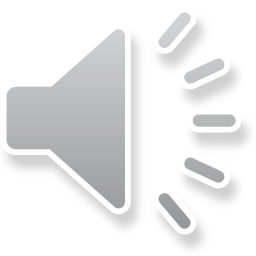 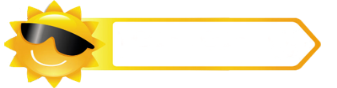 Presentation
Listen and imitate
4
Here you are.
5
Thanks.
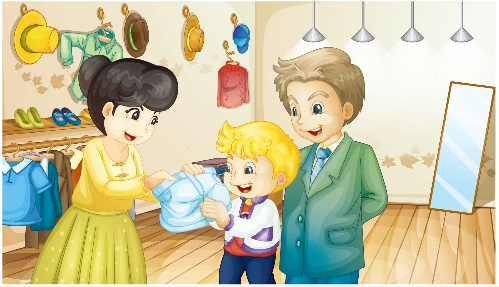 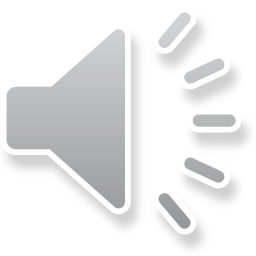 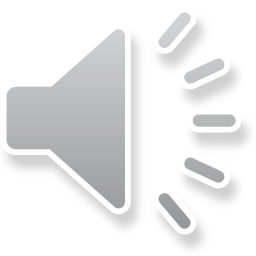 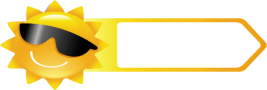 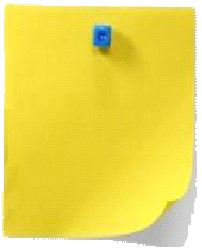 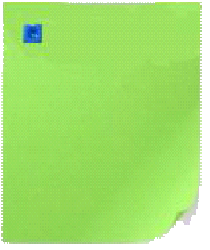 Read together.
(齐读)
Read in groups.
  (分组读）
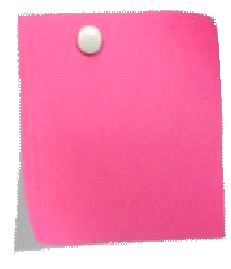 Read in roles.
（分角色读）
Practice
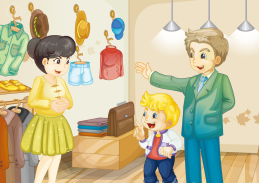 Let’s read
3
1
2
Show time
三人一组试着来表演，其他同学来评价。
Good
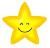 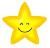 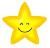 Great
Excellent
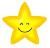 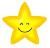 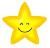 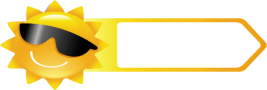 Practice
Just read and write
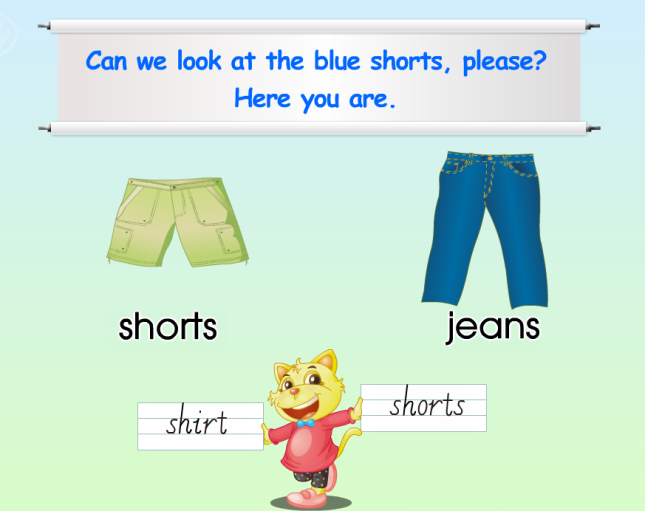 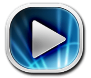 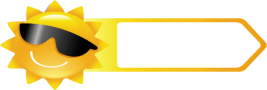 Practice
Ask and answer
A: Can we look at the _____ ___?
B: Here you are.
orange vest
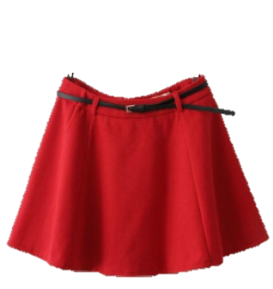 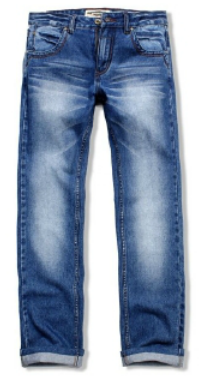 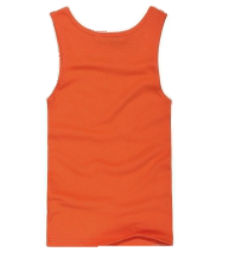 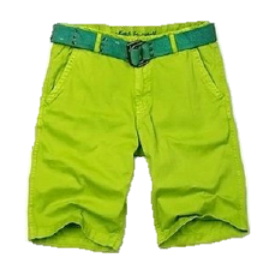 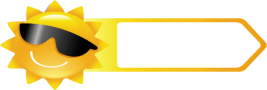 Practice
Let’s play
3
Can I look at the blue jeans and the green shorts?
Group racing game：全班以小组形式进行比赛。教师或者一位同学到前面来，大声说出自己感兴趣的衣服，如：Can I look at the orange vest and the red skirt? 哪组图片的衣服和颜色与此相匹配，并能马上找到说出：Here you are. 即得一颗星。游戏结束时星多者获胜。
1
Can I look at the orange vest and the red skirt?
2
Here you are.
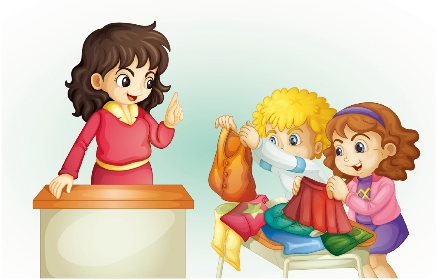 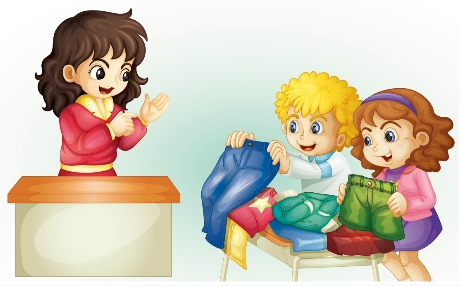 4
Here you are.
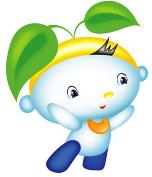 Summary
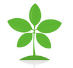 本课学习的着装类的单词有：
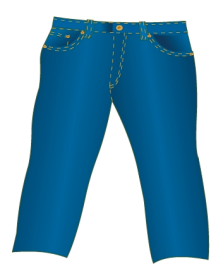 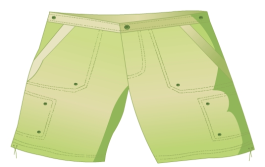 shorts
jeans
Summary
本课学习的有关购物常用语是什么？
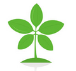 —Can we look at …?
—Here you are.
Homework
1. 跟读Just talk部分的课文录音，并注意语音、语调。
2.制作本单元的单词卡片，要求卡片正面为图片，反面为对应的英文单词。
3. 预习Lesson 29。
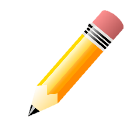 Close